Introduction to Social Media Management
Here’s what we’ll learn…
You’ll understand the basic foundations of Social Media Marketing & Community Management.  We’ll be covering:
Best Practices & Methods
Terminology & Lingo
Management Metrics
Management Roles
Best Practices & Methods
The Principles of Well-Executed 
Social Media Marketing
THERE ARE FOUR ELEMENTS TO SUCCESSFUL SOCIAL MEDIA MARKETING
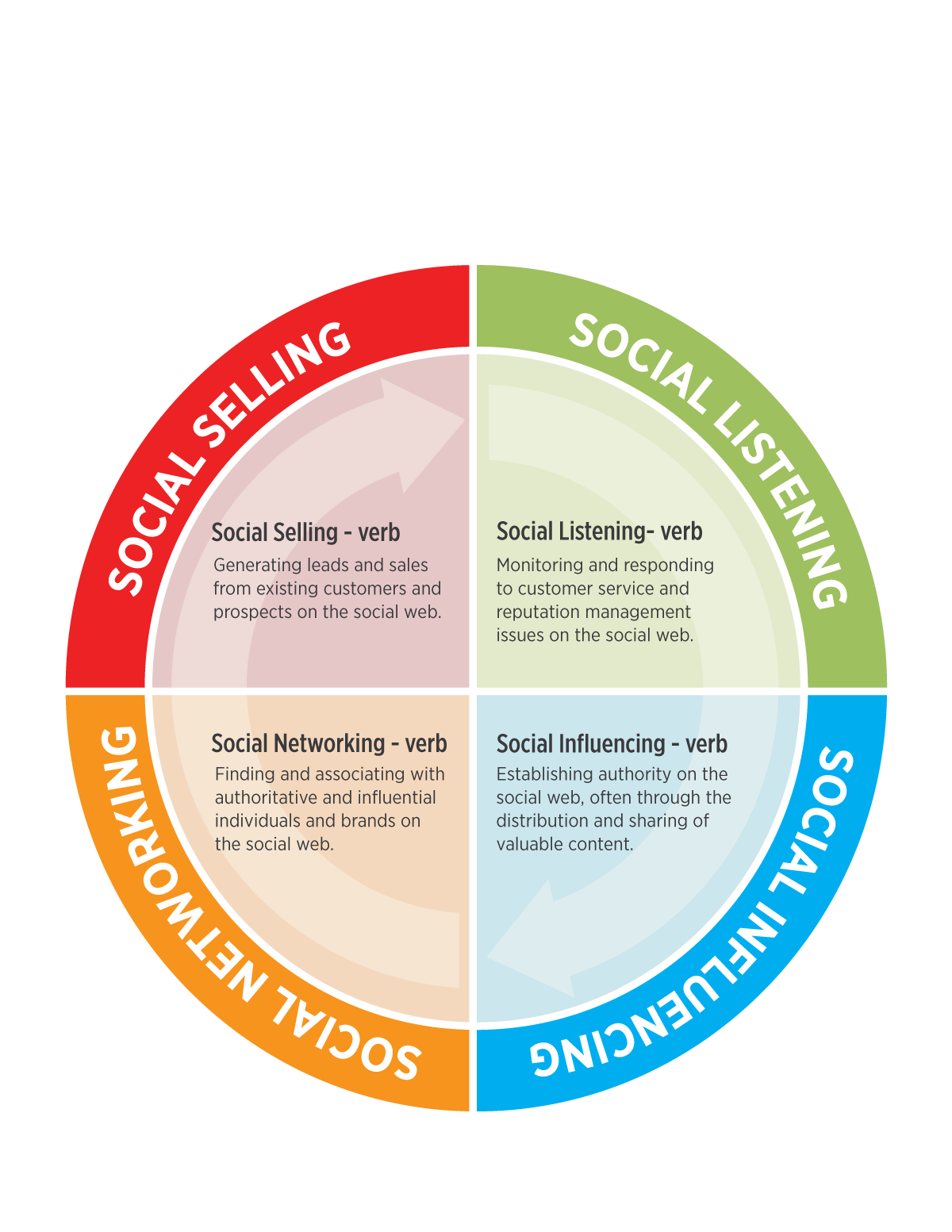 Not answering the social telephone is a huge #FAIL…
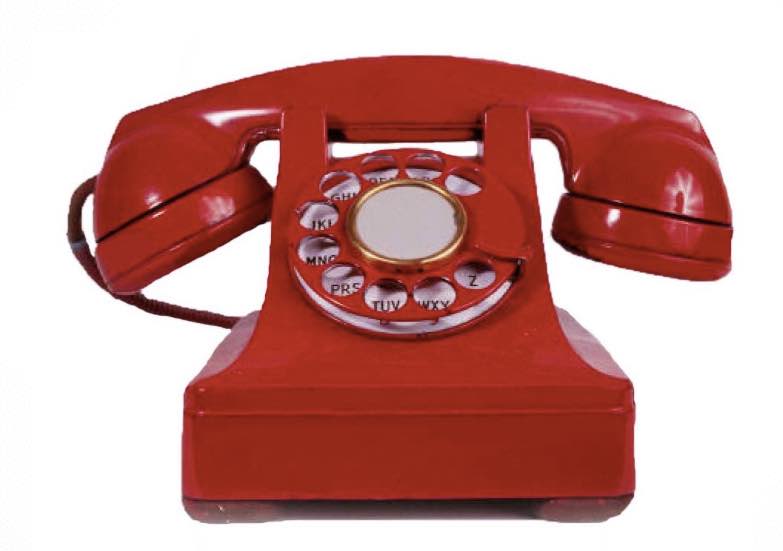 [Speaker Notes: There are a lot of ways to fail on social media, but the biggest one of all is not answering the social telephone.]
Your customers and your prospects are talking about you on the social web…
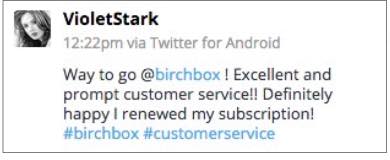 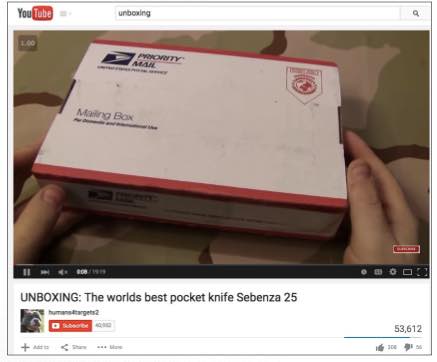 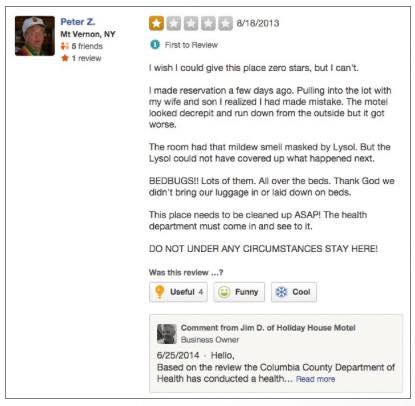 SOCIAL LISTENING IS FOUNDATIONAL…
Social Listening informs…
Social Influencing
Social Networking
Social Selling
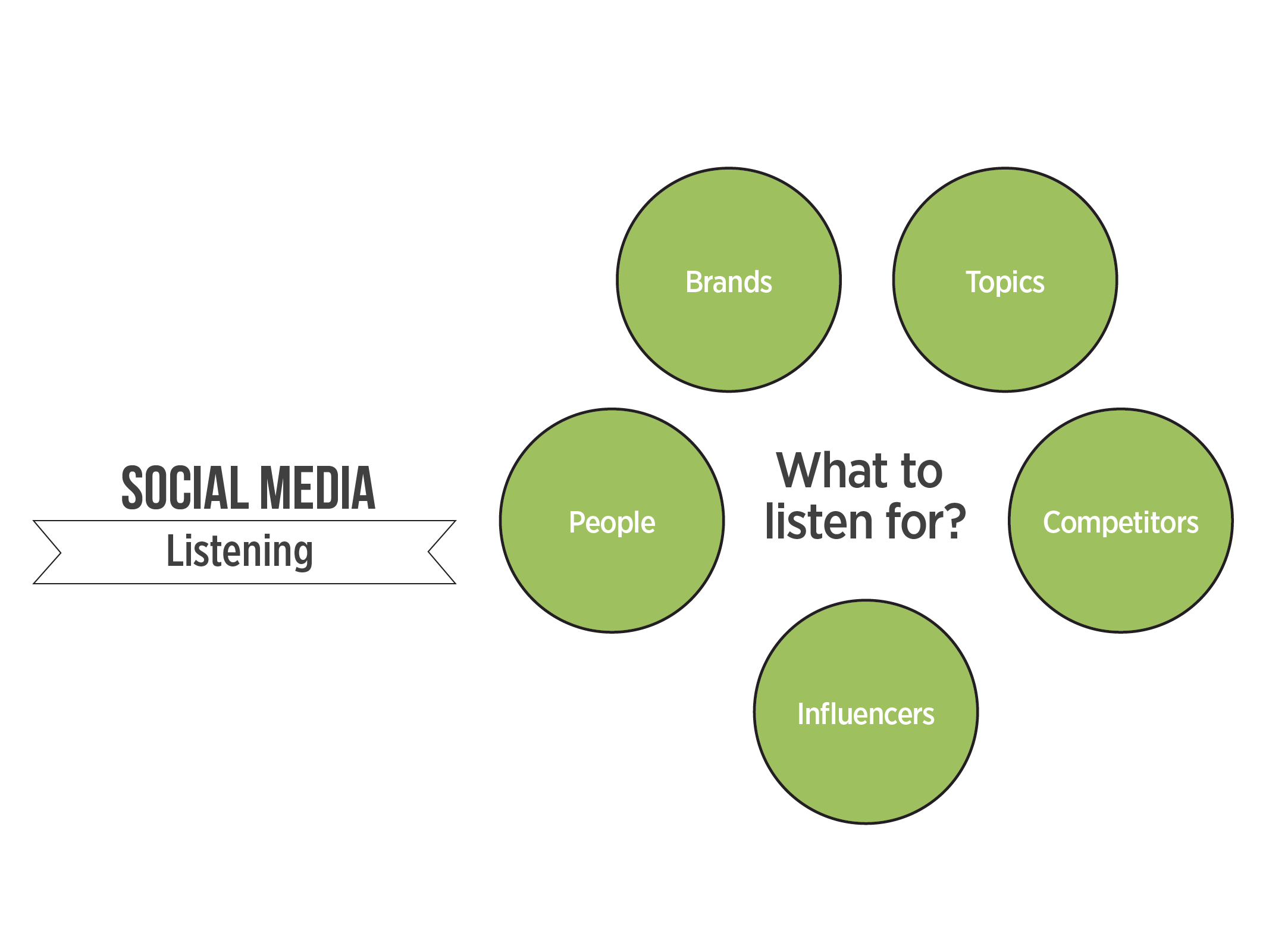 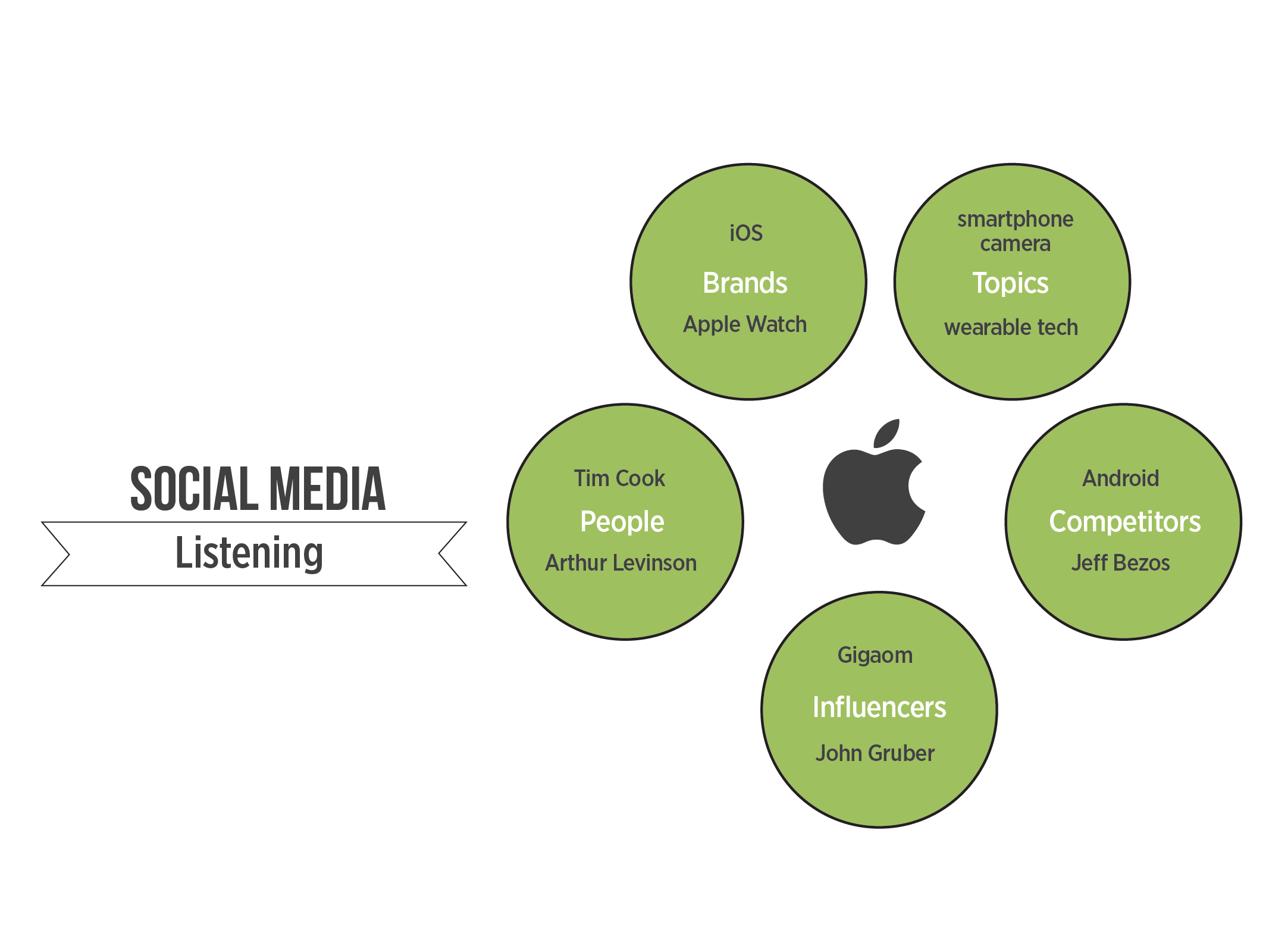 SOCIAL LISTENING GOALS
Managing Reputation…
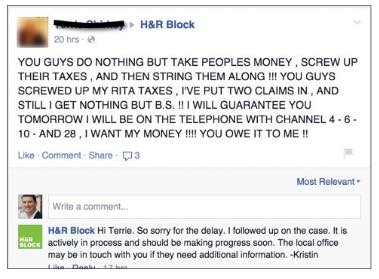 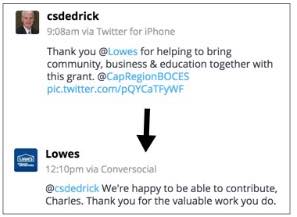 Increase retention / Reduce refunds…
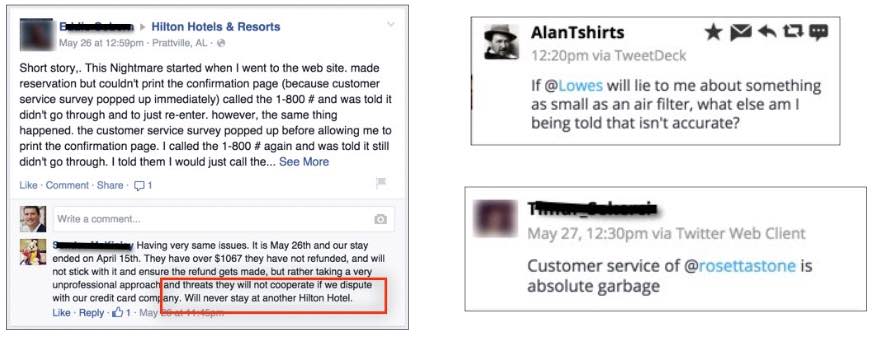 Identify Product / Content Gaps…
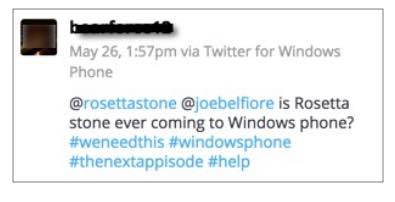 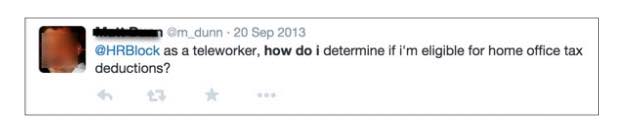 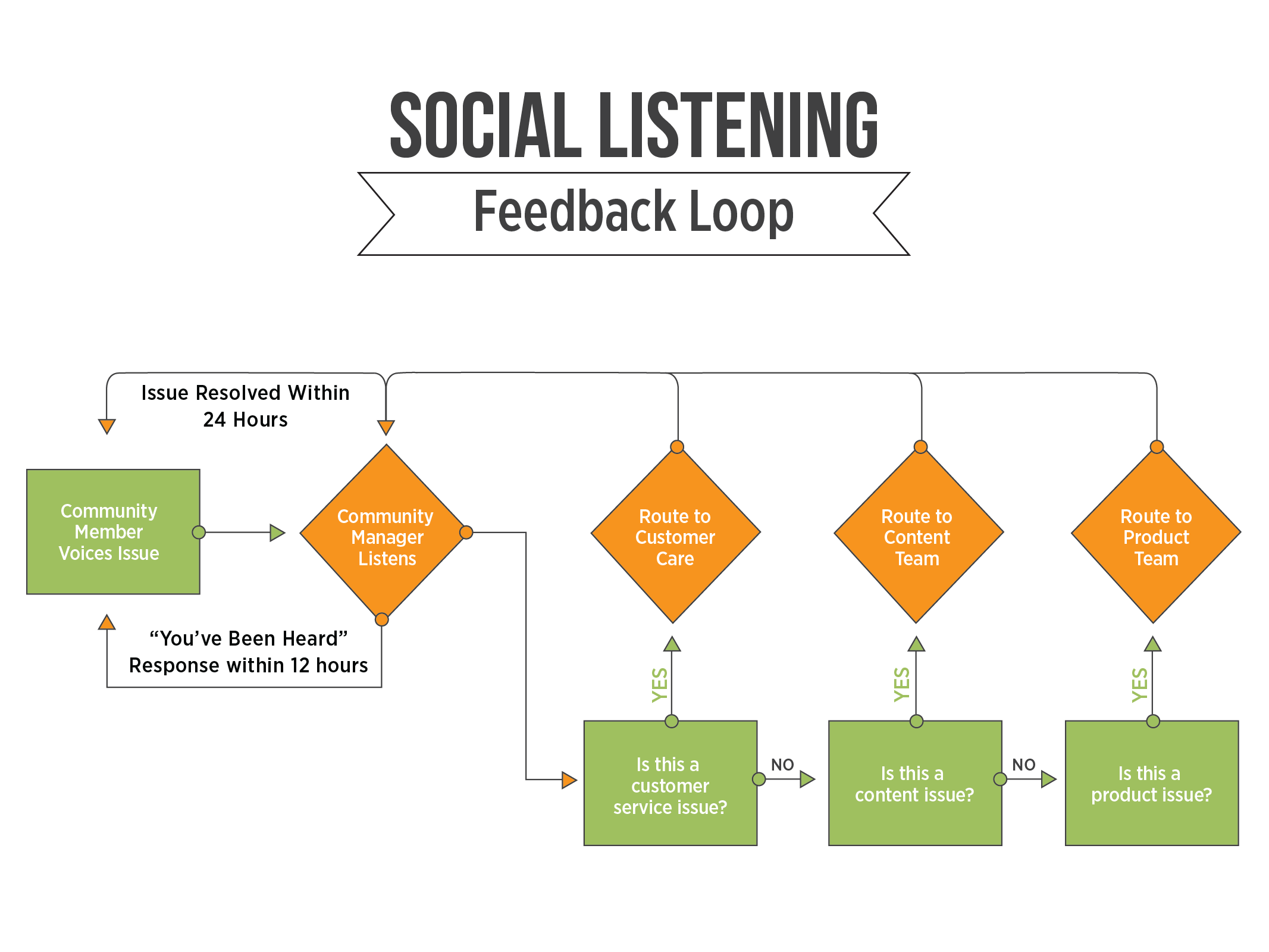 3-Step Social Customer Service Plan…
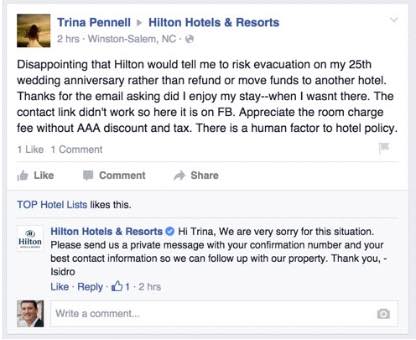 Respond in a timely manner
Empathize
Move to a private channel
SOCIAL LISTENING METRICS
Reputation score
Retention rate
Refund rate
Product gaps identified
Content gaps identified
You’re measuring…